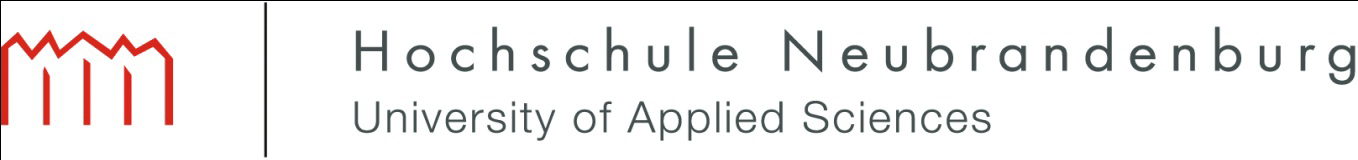 « La Santé de l‘Esprit et du Corps :  La promotion et la prévention de la Santé en Orient et en Occident »
L‘intégration du Qigong de Santé comme stratégie de promotion holistique de la santé et héritage unique de la Culture Chinoise 
dans les concepts occidentaux modernes de « prévention »
Le programme des Etudes de Master
Prof. Dr. Willi Neumann
Willi Neumann : l'intégration du Qigong de Santé dans les concepts occidentaux modernes de "prévention"
1
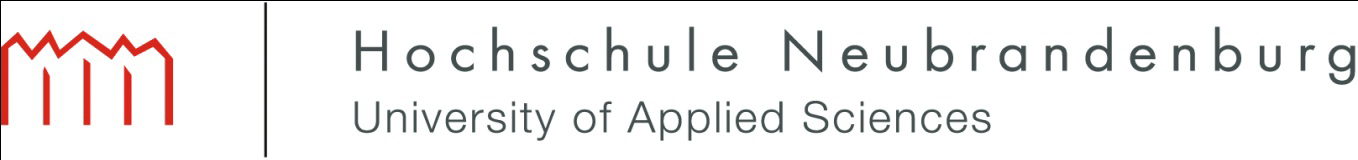 « La Santé de l‘Esprit et du Corps :  La promotion et la prévention de la Santé en Orient et en Occident »
L’Institut de Santé du Corps et de l’Esprit
(Université de Neubrandenburg, Allemagne, Institut fondé en 2014) 
Cet institut est consacré à la recherche et au développement des stratégies innovantes sur la prévention des maladies liées au stress  et ce en intégrant     - d’une part la Médecine Traditionnelle Chinoise et - d’autre part les sciences modernes de la santé.
Se basant sur ces connaissances, l’Institut développe des procédures, des concepts d’enseignement et des concepts d’apprentissage pour la promotion de la santé et de la prévention, 
concepts qui sont par la suite rendus accessibles au grand public.
Willi Neumann : l'intégration du Qigong de Santé dans les concepts occidentaux modernes de "prévention"
2
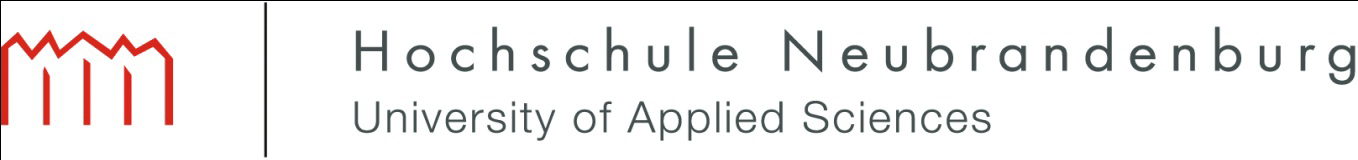 « La Santé de l‘Esprit et du Corps :  La promotion et la prévention de la Santé en Orient et en Occident » :  Le cadre de travail
La déclaration de Pékin
Adoptée par l’OMS dans son Congrès sur la Médecine Traditionnelle, à Pékin en Chine le 8 novembre 2008
Extrait :„Reconnaissant la médecine traditionnelle comme :- une des ressources des services primaires de soin de santé,  -augmentant l’ accessibilité et l’abordabilité tout en contribuant à l‘amélioration de la santé ...
Willi Neumann : l'intégration du Qigong de Santé dans les concepts occidentaux modernes de "prévention"
3
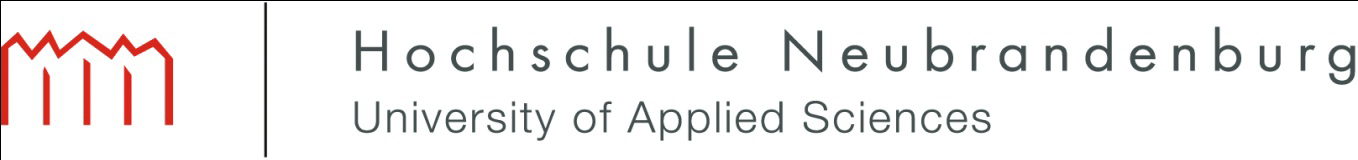 « La Santé de l‘Esprit et du Corps :  La promotion et la prévention de la Santé en Orient et en Occident » :  Le cadre de travail
La Déclaration de Pékin : 2
Extrait :
IV. La médecine traditionnelle devrait être plus amplement développée en se basant sur la recherche, l’innovation et un plan d’action sur la santé publique, l’innovation et la propriété intellectuelle
V. Les Gouvernements devraient établir des systèmes de qualifications, d’accréditation et de d’octroi  de licences pour les pratiquants de médecine traditionnelle.
VI. La communication entre la médecine traditionnelle et la médecine conventionnelle doit être renforcée et des programmes de formations appropriés devraient être établis pour les professionnels de la santé, les étudiants en médecine et les chercheurs scientifiques.
Willi Neumann : l'intégration du Qigong de Santé dans les concepts occidentaux modernes de "prévention"
4
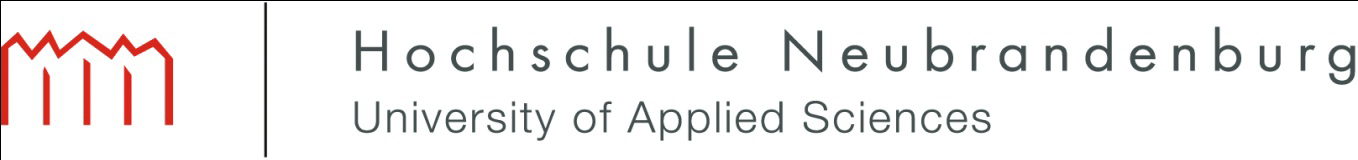 « La Santé de l‘Esprit et du Corps :  La promotion et la prévention de la Santé en Orient et en Occident » :  Le cadre de travail
La Loi Allemande du 18.6.2015 confirmant la promotion et la prévention de la Santé Trois terrains d’action :
La promotion de la santé individuelle (La gestion du stress, les sports qui améliorent la santé, l’alimentation) 
La promotion de la santé sur le lieu de travail (la gestion du stress, les sports qui améliorent la santé, l’alimentation, le développement des aptitudes de mentor en promotion de la santé).
L’environnement de vie : l’éducation, l’enseignement, la façon de vivre, etc.  (la gestion du stress, les sports qui améliorent la santé, l’alimentation )
Un Budget de plus de 500 millions d’euro par an est prévu par l’assurance maladie obligatoire.
Willi Neumann : l'intégration du Qigong de Santé dans les concepts occidentaux modernes de "prévention"
5
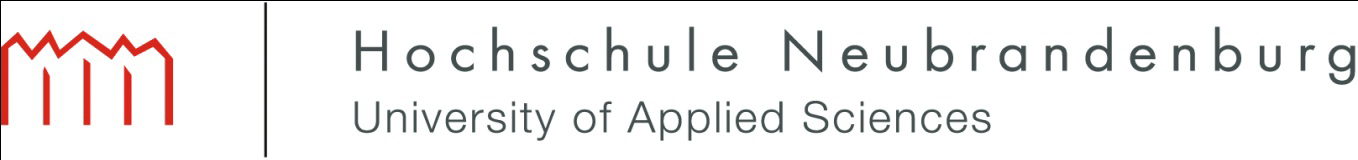 « La Santé de l‘Esprit et du Corps :  La promotion et la prévention de la Santé en Orient et en Occident » :  Le cadre de travail
Feuille de route 2014  pour la préventionPubliée par les assurances maladies obligatoires
Régulation
Des trois terrains d’action
Des praticiens de santé reconnus
De la qualité des entraînements reconnus
De la procédure d’octroi de licence aux entraîneurs
Willi Neumann : l'intégration du Qigong de Santé dans les concepts occidentaux modernes de "prévention"
6
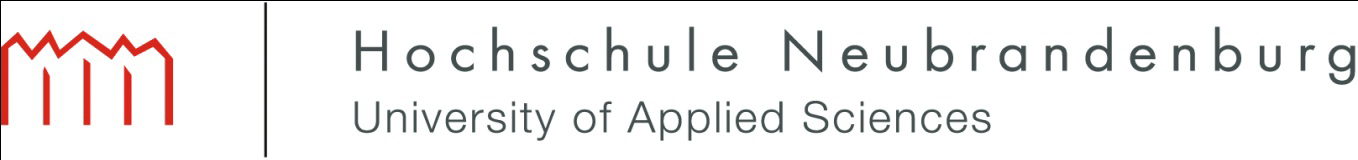 « La Santé de l‘Esprit et du Corps :  La promotion et la prévention de la Santé en Orient et en Occident » :  Le cadre de travail
90 crédits ECTS : Le Diplôme de Master
Dans un souci d’harmonisation européenne des diplômes, chaque Unité d’Enseignement (UE) validée en fin de semestre permet l’attribution de crédits ECTS (European Credits Transfer System).  Un semestre pédagogique équivaut à 30 crédits ECTS. Cette norme européenne favorise les échanges et les poursuites d’études en France et à l’étranger. Elle permet aussi les reprises d’études dans le cadre de la formation tout au long de la vie. Tout au long d’un parcours, les crédits obtenus sont capitalisés :
Titre : „Master of Arts“ 
La thèse de Master équivaut à 15 crédits ECTS
64 Jours d‘entraînement sont prévus.
La charge de travail pour les étudiants:   1 crédit ECTS = 30 heures
La durée des séminaires : entre 4 et 8 jours.
Willi Neumann : l'intégration du Qigong de Santé dans les concepts occidentaux modernes de "prévention"
7
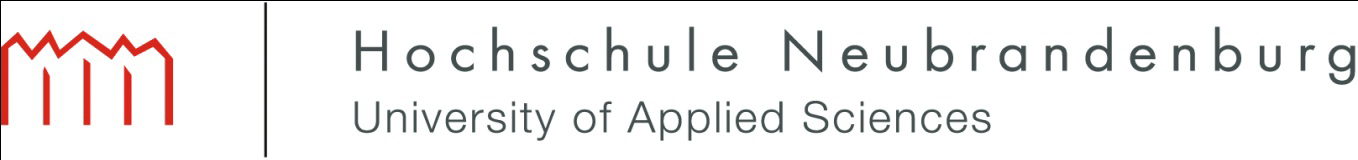 « La Santé de l‘Esprit et du Corps :  La promotion et la prévention de la Santé en Orient et en Occident » :  Le cadre de travail
Les 4 certificats de promotion de santé incluent: 
Le Health Qigong (Qigong de Santé)
La gestion multi-disciplinaire du stress
La relaxation progressive de Jacobson : le but visé est essentiellement un relâchement du tonus musculaire. Plus simplement dit, elle cherche une baisse des tensions musculaires pour créer un détente psychique ou mentale. 
L'entraînement autogène (de Schultz : une technique de relaxation thérapeutique visant à procurer un apaisement du stress et de l'anxiété.)
L’auto hypnose
Willi Neumann : l'intégration du Qigong de Santé dans les concepts occidentaux modernes de "prévention"
8
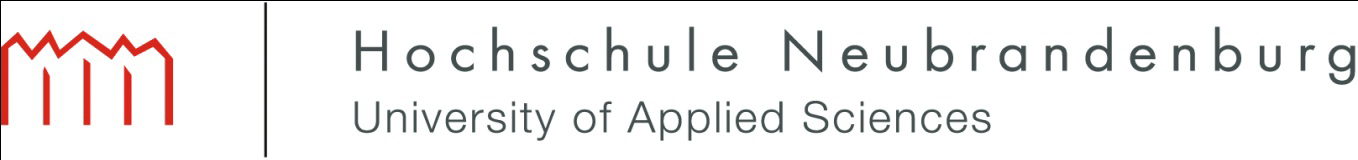 „
Willi Neumann : l'intégration du Qigong de Santé dans les concepts occidentaux modernes de "prévention"
9
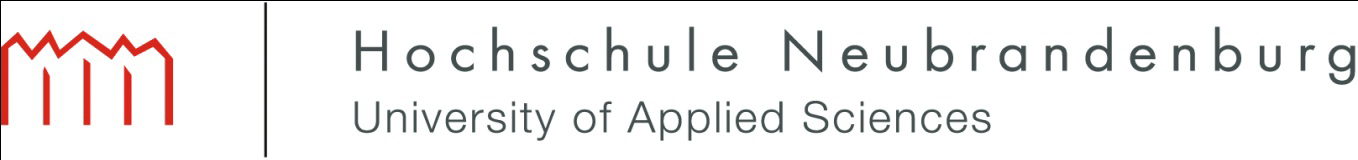 « La Santé de l‘Esprit et du Corps :  La promotion et la prévention de la Santé en Orient et en Occident » :  Le cadre de travail
Willi Neumann : l'intégration du Qigong de Santé dans les concepts occidentaux modernes de "prévention"
10
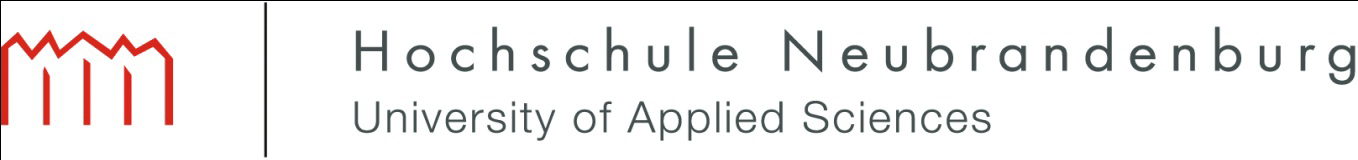 « La Santé de l‘Esprit et du Corps :  La promotion et la prévention de la Santé en Orient et en Occident » :  un projet à deux niveaux
Le projet à deux niveaux 
Le Diplôme de Master 
2017
Beaucoup d‘intérêt auprès des étudiants et des professeurs intéressés par l‘échange interculturel.
Intérêt auprès des Universités Chinoises
L’université subsidie le programme d’échange
Des cours en Allemagne et en Chine
Willi Neumann : l'intégration du Qigong de Santé dans les concepts occidentaux modernes de "prévention"
11
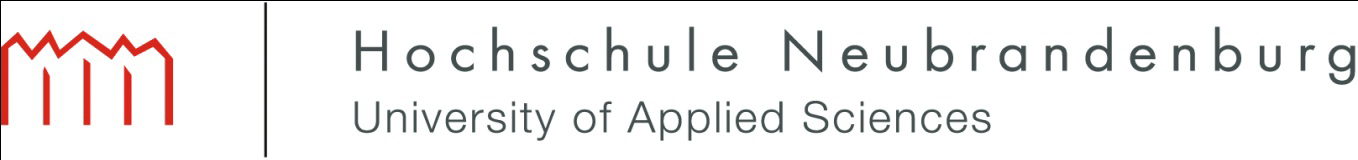 « La Santé de l‘Esprit et du Corps :  La promotion et la prévention de la Santé en Orient et en Occident »
L’académie de Santé du Corps et de l’Esprit
En collaboration avec le 
ZWW = Le Centre de développement scientifique professionnel
IGP = L’institut pour la recherche sur la santé et la prévention
Des instituts pour les études prolongées à l’université
Etude des contacts
Entraînement
Séminaires
Willi Neumann : l'intégration du Qigong de Santé dans les concepts occidentaux modernes de "prévention"
12
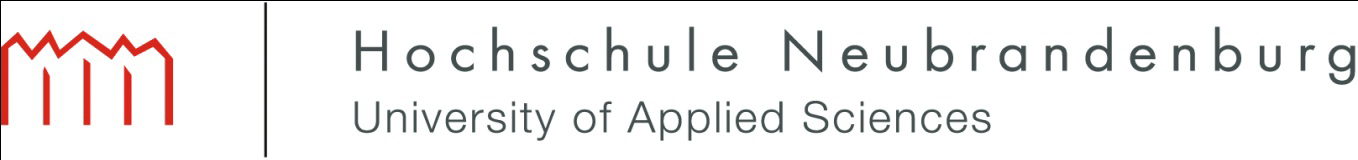 « La Santé de l‘Esprit et du Corps :  La promotion et la prévention de la Santé en Orient et en Occident »
L’Académie de la santé de l’esprit et du corps.
Etudes de contact en Health Qigong
Expériences de 2009 -2012 

Entraîneur en Health Qigong (Qigong de Santé)
(conformément aux directives  de l’assurance maladie obligatoire )
44 jours 400 heures 
(300 heures minimum d’entraînement, durant deux ans, 
Conditions demandées par l’assurance maladie obligatoire)
200 hours de pratique supervisée

Professeur en Health Qigong 
(conditions requises :  pour être entraîneur en Health Qigong Trainer)
400 heures y compris la supervision (3 ans)
Willi Neumann : l'intégration du Qigong de Santé dans les concepts occidentaux modernes de "prévention"
13
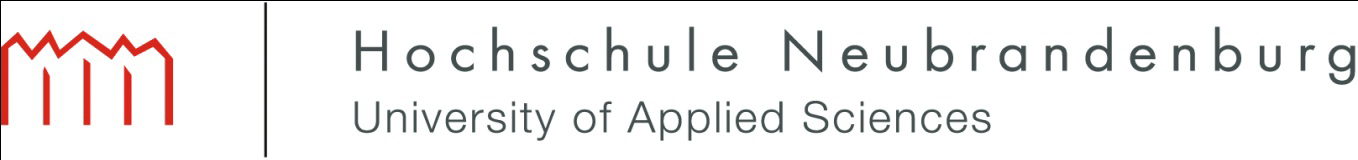 « La Santé de l‘Esprit et du Corps :  La promotion et la prévention de la Santé en Orient et en Occident »
L’académie de la Santé de l’Esprit et du Corps
Le programme SMART (24 jours)             32 ECTS 
Stress management : 	gestion du stress
Multimodal and Meditation : 	multidisciplines et méditation
Atem (Breathing), Acceptance (ACT),  	Respiration et Acceptation
Resiliency und Resources : 		Résiliation et Ressources 
Training : 			Entraînement
Willi Neumann : l'intégration du Qigong de Santé dans les concepts occidentaux modernes de "prévention"
14
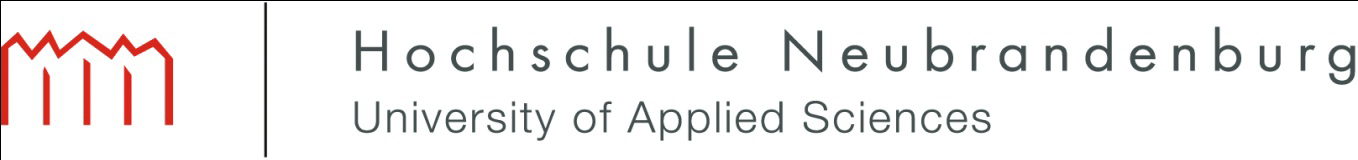 « La Santé de l‘Esprit et du Corps :  La promotion et la prévention de la Santé en Orient et en Occident »
Le journal : Santé de l’Esprit et du Corps
Débute : fin 2015
- Des articles scientifiques : (Un pont et un dialogue entre les chercheurs d’Orient et d ’Occident)
- Des échange d’expériences dans l’apprentissage et l’enseignement des Interventions au niveau de la Santé de l’Esprit et du Corps,
- Réunir la connaissance de la Médecine Traditionnelle Chinoise et les approches occidentales au niveau de la promotion et de la prévention de la santé.
- Informations concernant le Health Qigong (Qigong de Santé) et les interventions concernant la Santé de l’Esprit et du Corps dans d’autres pays.
Langues du journal : Allemand, Anglais, Chinois, 
Français et Espagnol (si possible)
Willi Neumann : l'intégration du Qigong de Santé dans les concepts occidentaux modernes de "prévention"
15
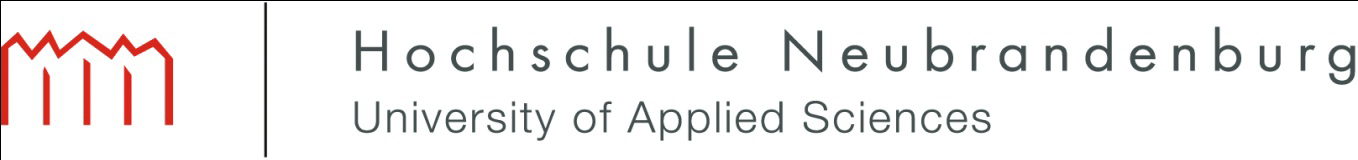 « La Santé de l‘Esprit et du Corps :  La promotion et la prévention de la Santé en Orient et en Occident »
La prévention est indispensable au niveau de l’organisation des soins de santé,
Cela peut être l’occasion d’une plus grande conscience de soi et d’une pleine conscience dans le monde.
Le Health Qigong (Qigong de Santé) est un cadeau pour le mouvement, la respiration en pleine conscience et la méditation
Apprendre de chacun afin de promouvoir la santé rassemble les hommes d’une façon pacifique
C’est ce dont le monde a besoin aujourd’hui
Willi Neumann : l'intégration du Qigong de Santé dans les concepts occidentaux modernes de "prévention"
16
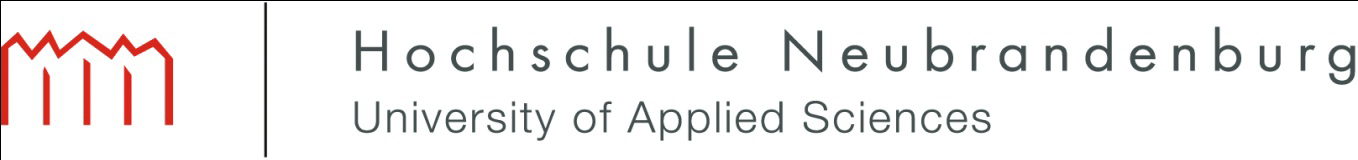 « La Santé de l‘Esprit et du Corps :  La promotion et la prévention de la Santé en Orient et en Occident »
Merci à tous pour votre attention
Willi Neumann : l'intégration du Qigong de Santé dans les concepts occidentaux modernes de "prévention"
17